Update Title, Name of Presenter, Date and Venue
Is nuclear power green?
Simon Taylor
EPRG, Cambridge Judge Business School
Agenda
Another “nuclear renaissance”?
Is nuclear green? 
The greening of the finance industry
2
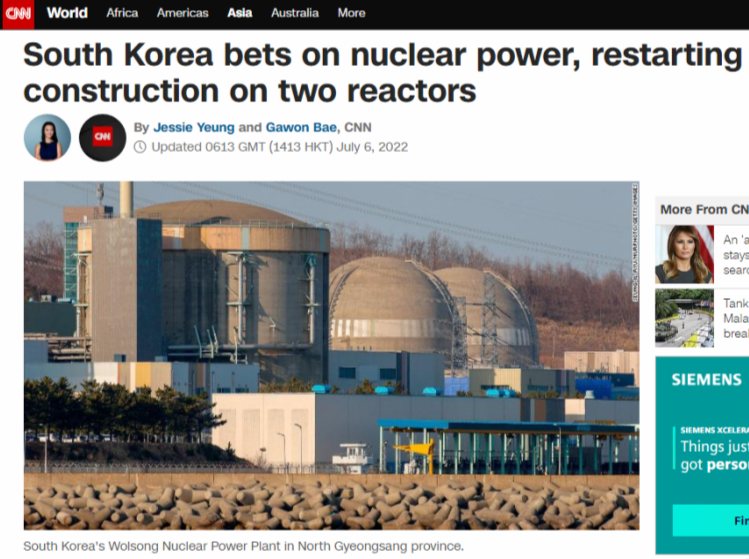 A new nuclear renaissance?
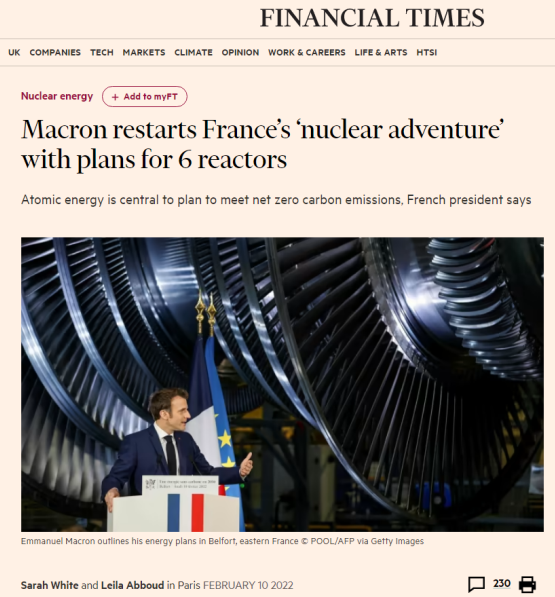 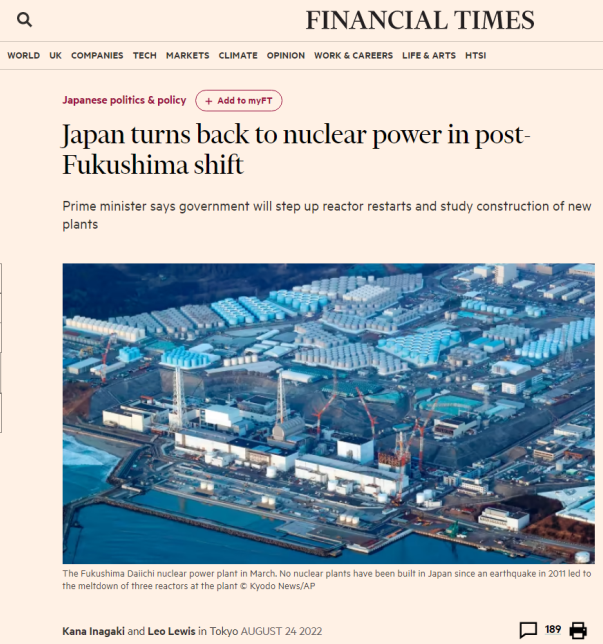 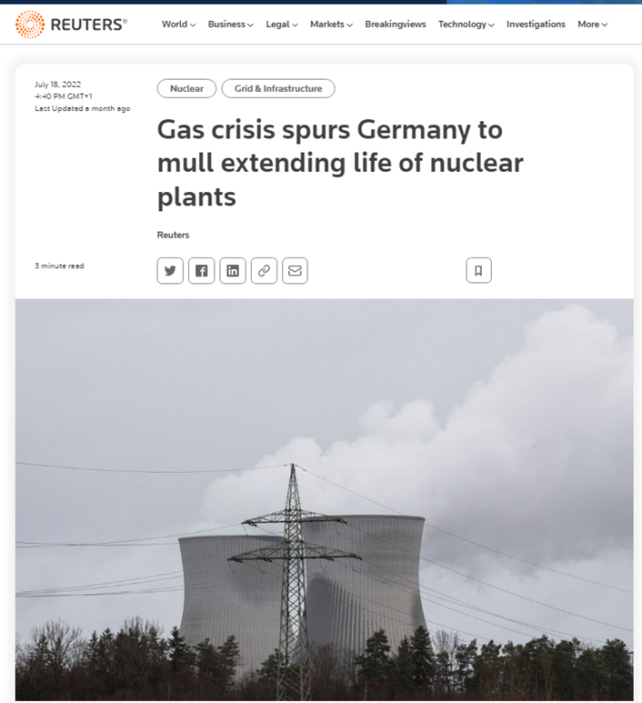 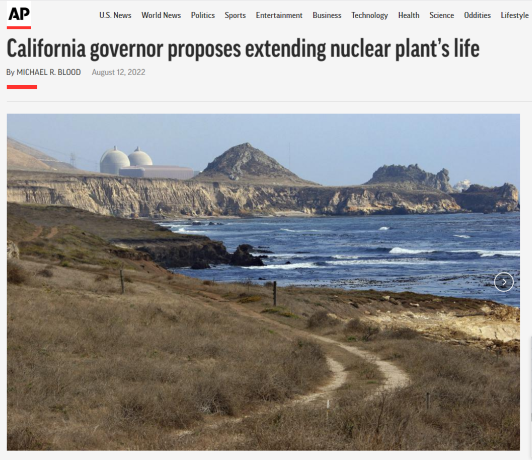 3
A new nuclear renaissance?
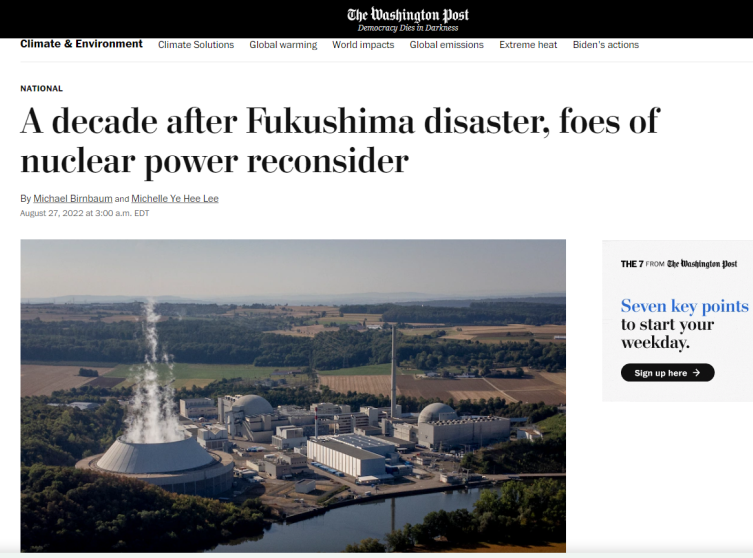 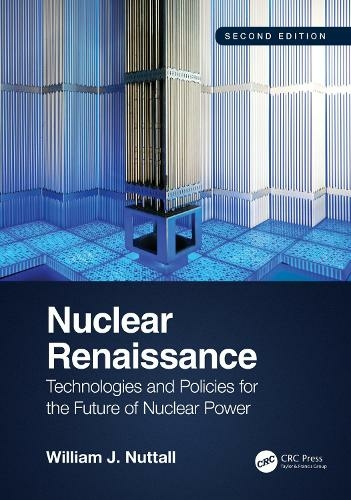 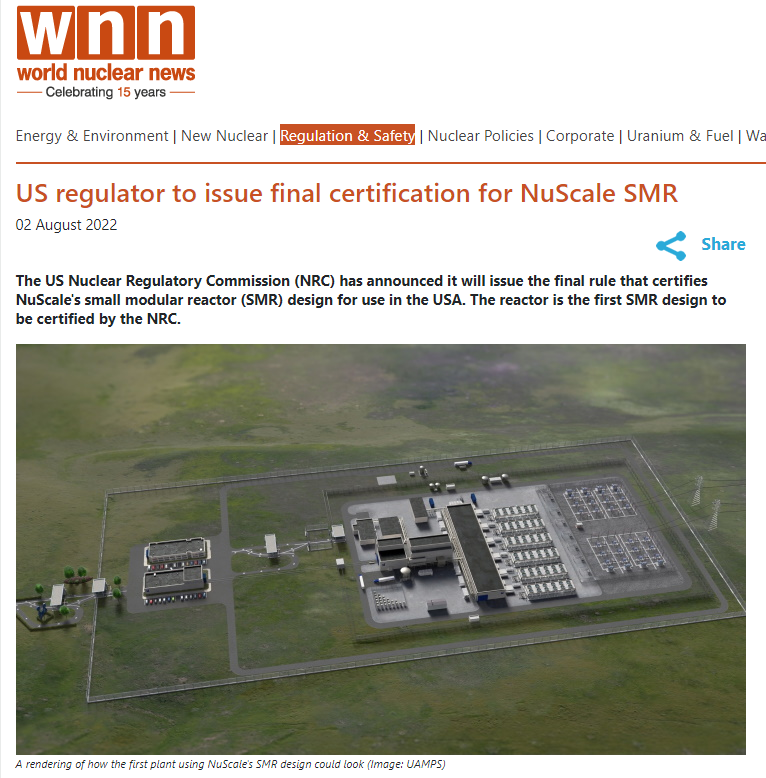 4
Most European nuclear countries are planning or building more reactors
5
Source: World Nuclear Association, author estimates https://world-nuclear.org/information-library.aspx
Nuclear and the energy trilemma

Reliability
Affordability
Sustainability
X
?
6
Big nuclear remains costly
Nuclear costs remain high for big nuclear
7
Can nuclear compete on cost?
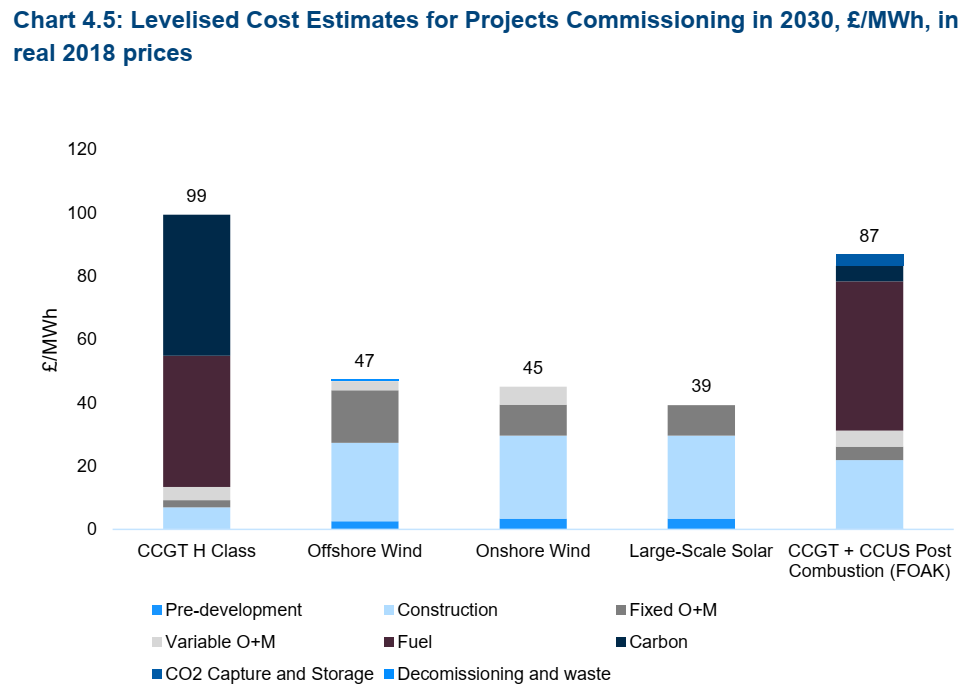 Hinkley Point C
Sizewell C?
8
Source: UK Government (BEIS) August 2020 https://assets.publishing.service.gov.uk/government/uploads/system/uploads/attachment_data/file/911817/electricity-generation-cost-report-2020.pdf
Big nuclear remains costly
Nuclear costs/ quantum needed for big nukes
SMRs – let’s wait and see
9
The greening of finance
UN PRI
TCFD
NGFS
Green finance
ESG
10
Financial policies can help with climate policy
IMF: policy tools for climate change mitigation (2019)
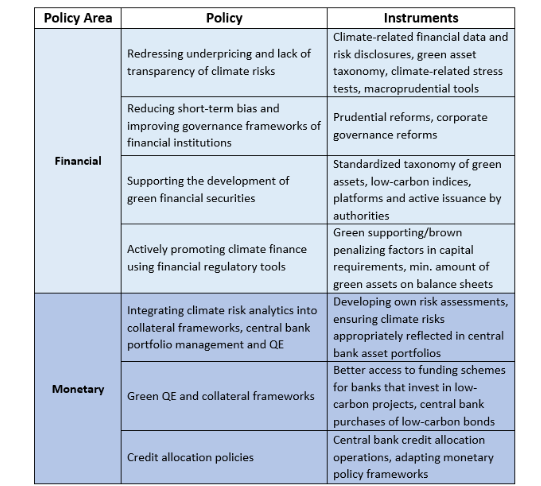 Source: IMF https://www.imf.org/en/Publications/WP/Issues/2019/09/04/Macroeconomic-and-Financial-Policies-for-Climate-Change-Mitigation-A-Review-of-the-Literature-48612?cid=em-COM-123-39373
11
UN Principles for Responsible Investment
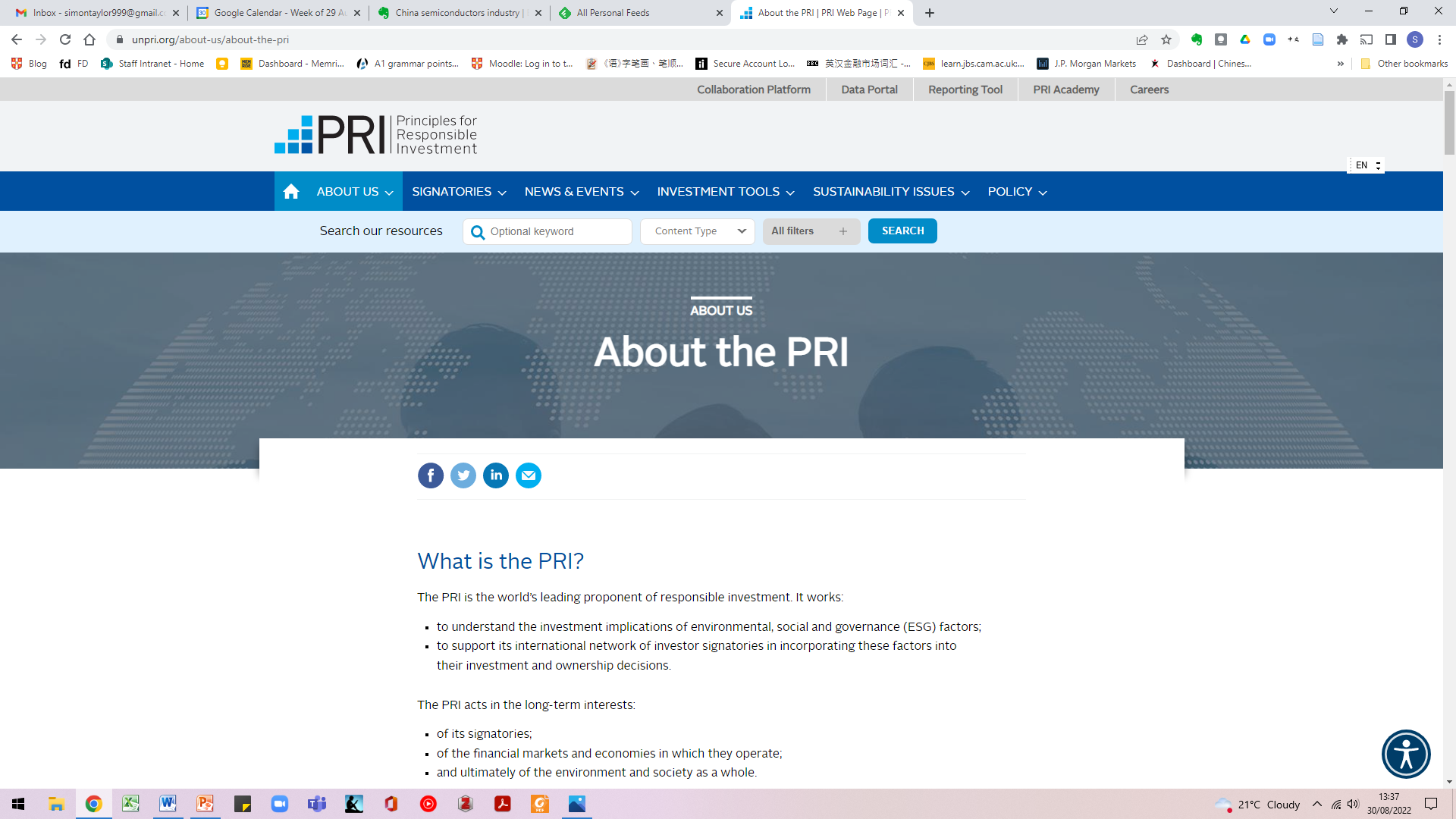 12
UN Principles for Responsible Investment
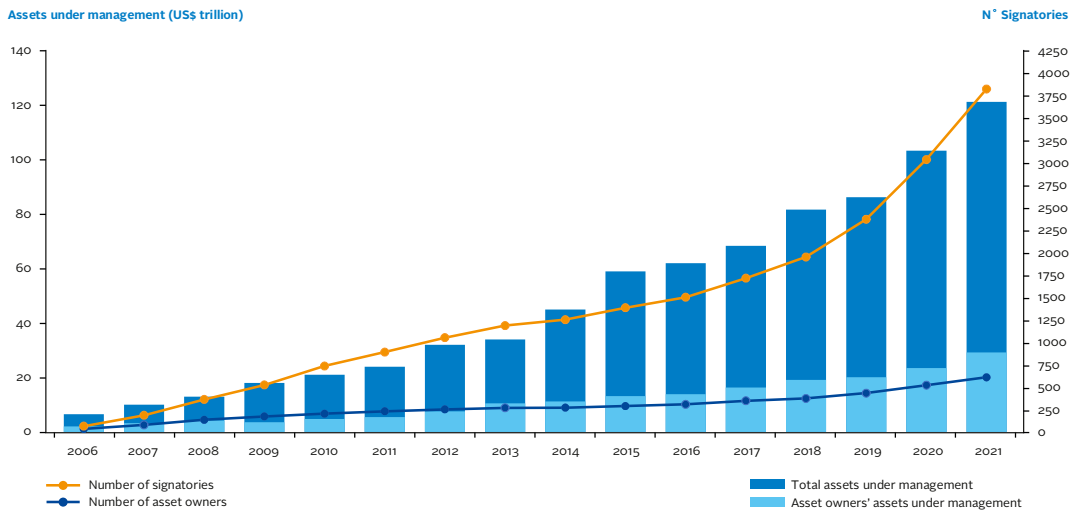 Source: https://www.unpri.org/download?ac=10948
13
Task Force on Climate-related Financial Disclosures
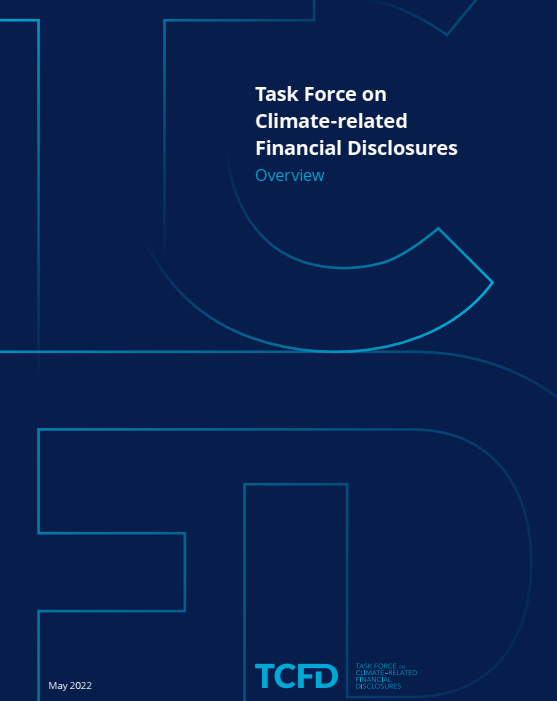 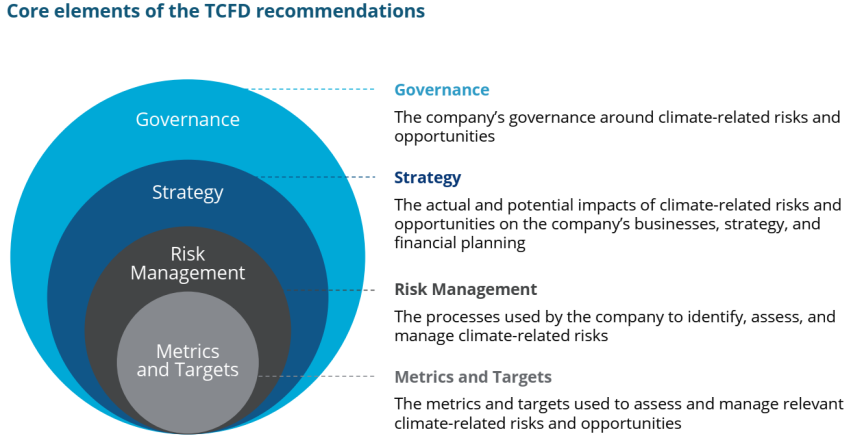 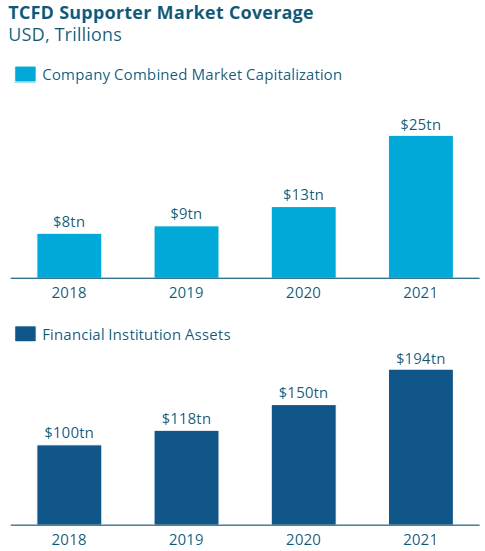 14
Source: https://assets.bbhub.io/company/sites/60/2022/03/GPP_TCFD_Status_Report_2021_Book_v17.pdf
Network for Greening the Financial System
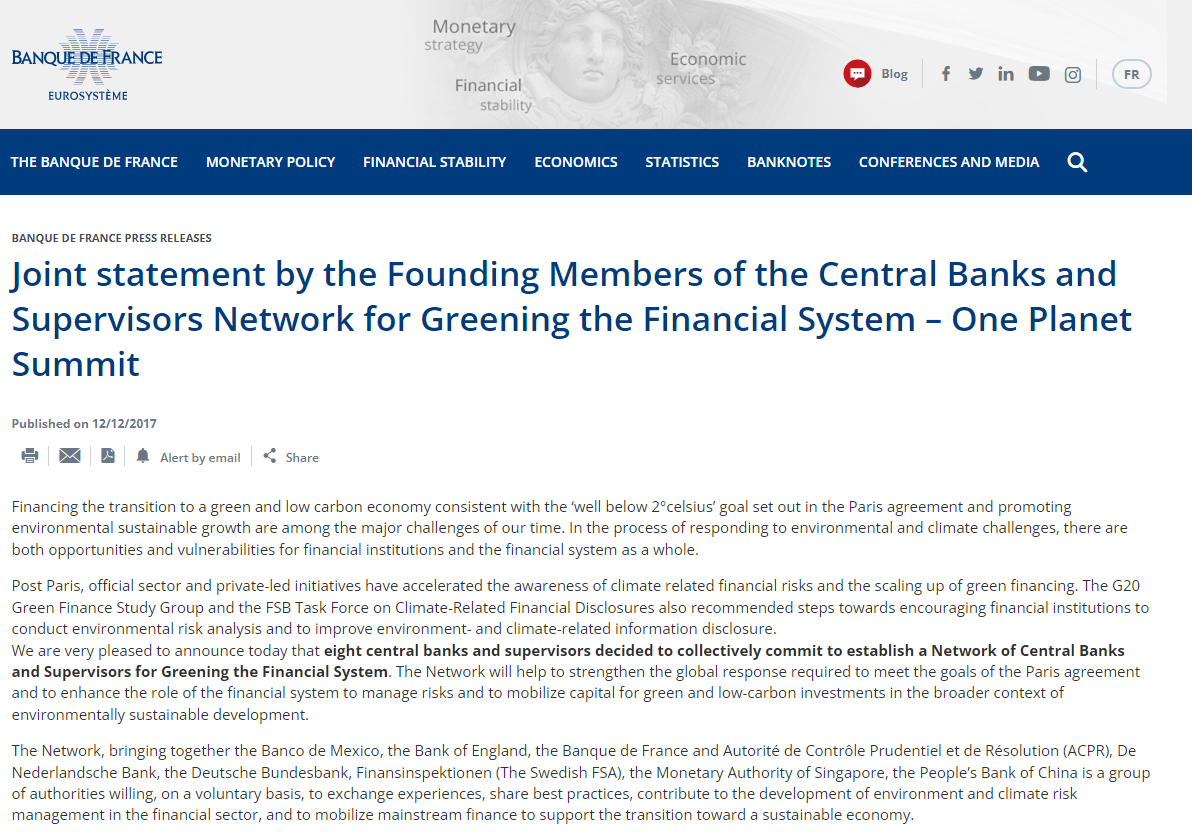 116 members (Central banks & regulators)
19 observers (IMF, OECD, World Bank)
15
Green finance - debt
Debt finance
Loans
Bonds
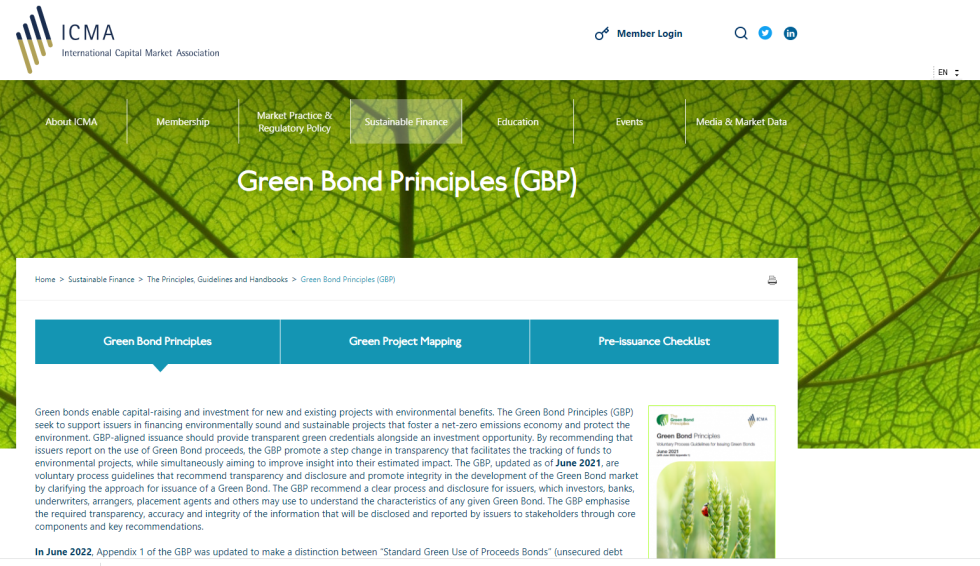 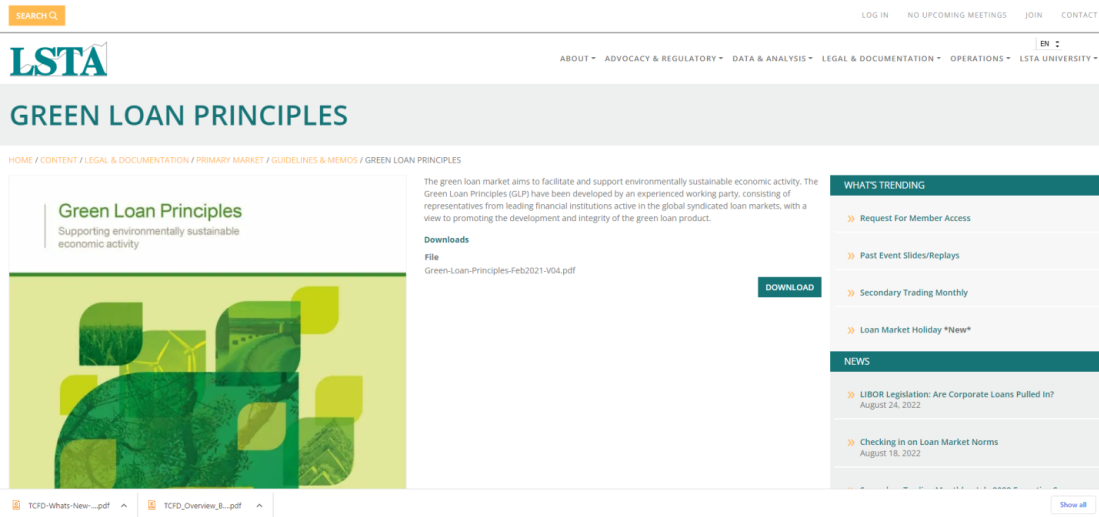 Source: https://www.icmagroup.org/sustainable-finance/the-principles-guidelines-and-handbooks/green-bond-principles-gbp/
Source: https://www.lsta.org/content/green-loan-principles/
16
Climate Bond Initiative won’t certify nuclear as green
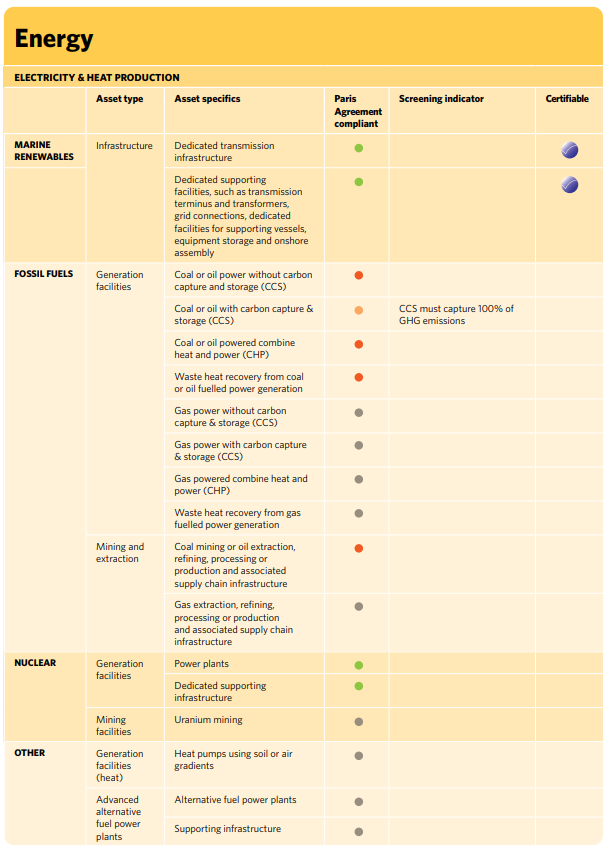 17
Source: Climate Bond Initiative Taxonomy https://www.climatebonds.net/files/files/Taxonomy/CBI_Taxonomy_Tables-08A%20%281%29.pdf
But a nuclear green bond has been approved by another certifier
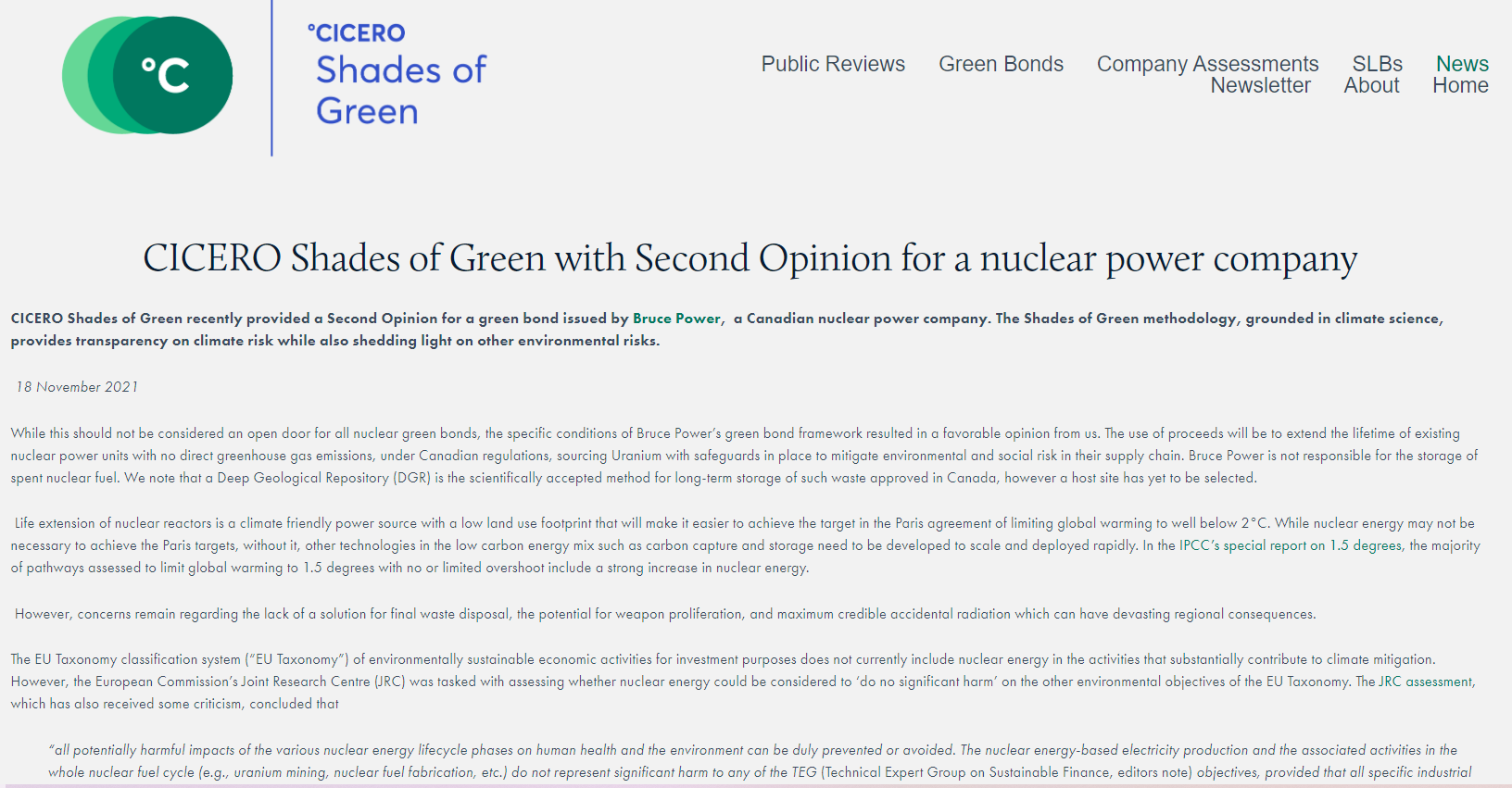 18
Equity investing: ESG
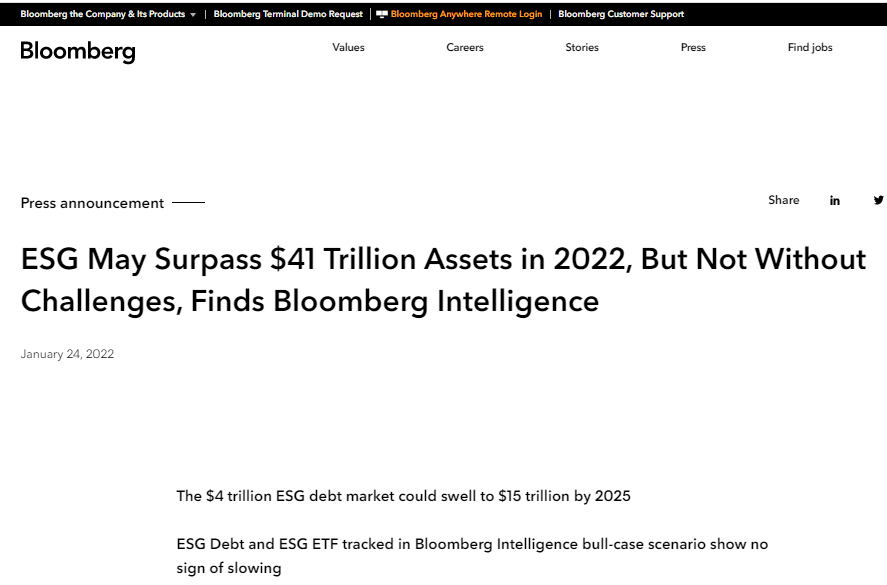 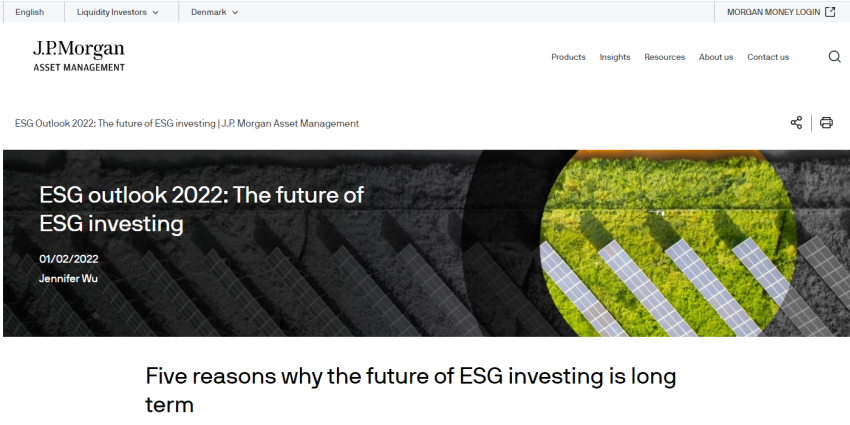 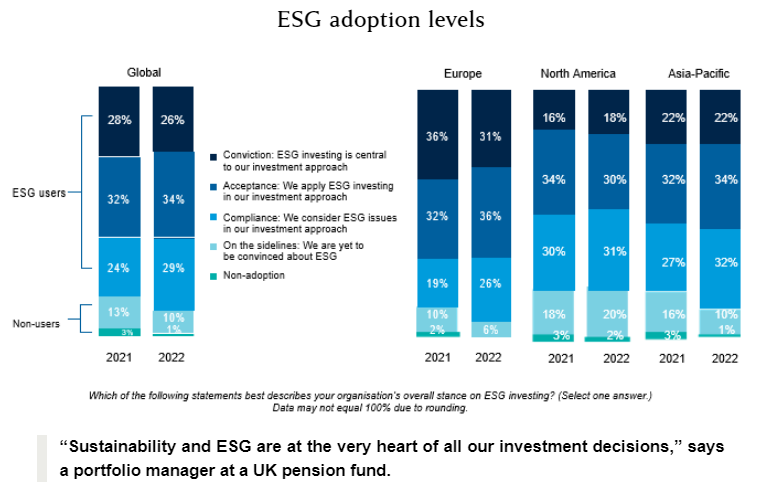 Source: https://corpgov.law.harvard.edu/2022/06/17/esg-global-study-2022/
19
The ESG backlash is fully underway
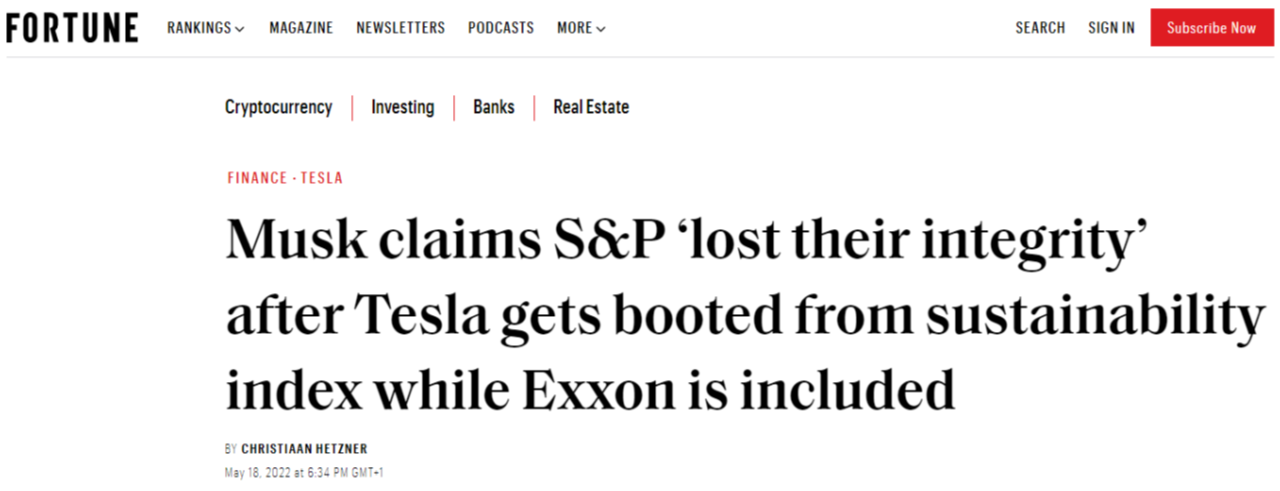 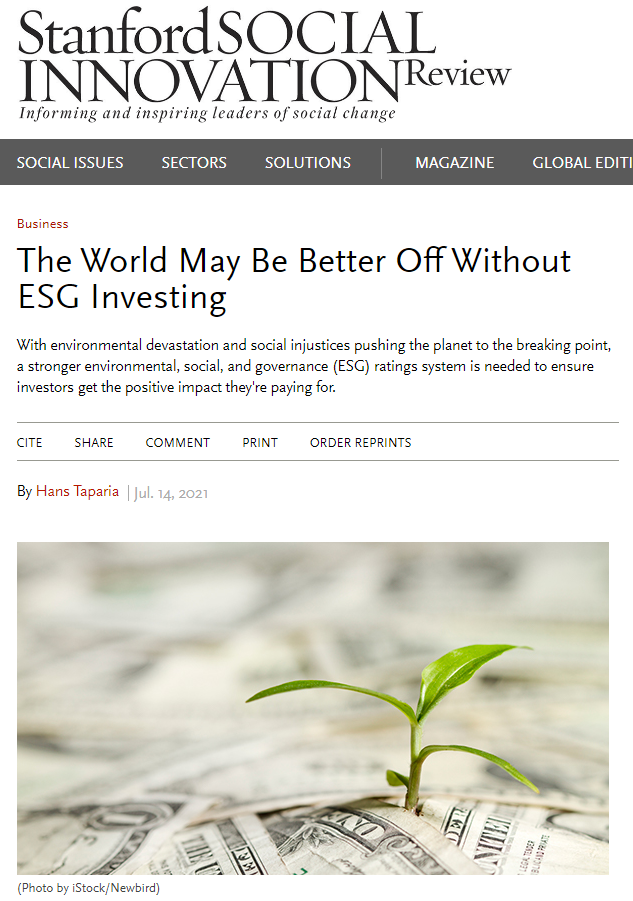 Source: https://fortune.com/2022/05/18/tesla-sp-esg-index-exxon-elon-musk/
20
Source: https://ssir.org/articles/entry/the_world_may_be_better_off_without_esg_investing#
Government and other views
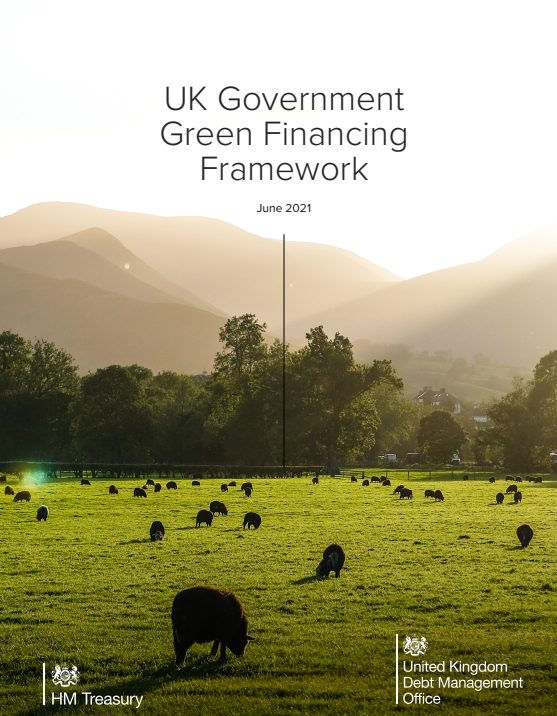 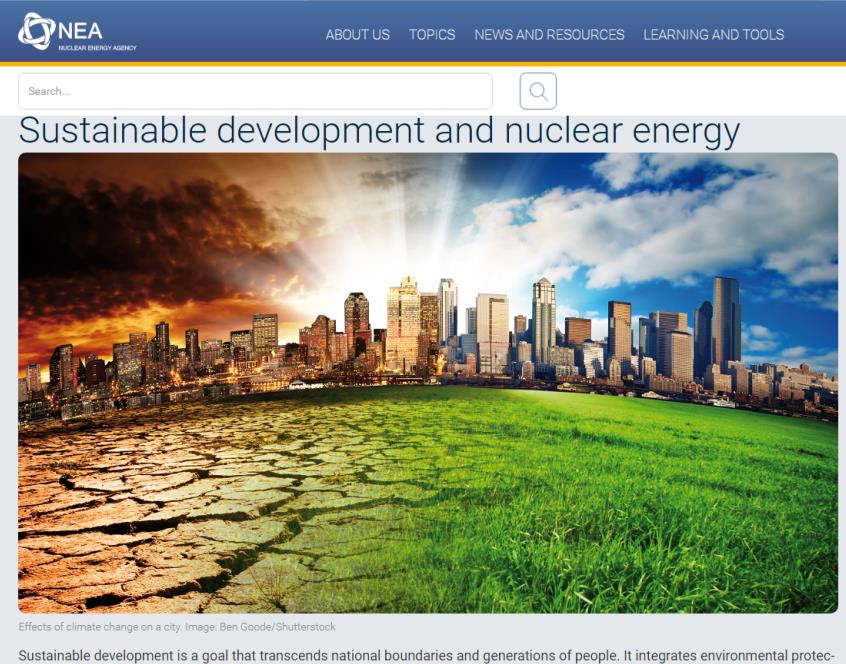 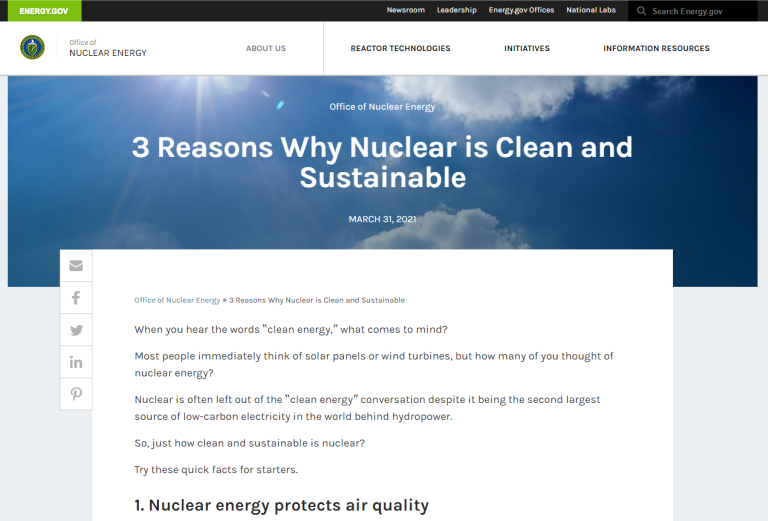 Source: https://www.energy.gov/ne/articles/3-reasons-why-nuclear-clean-and-sustainable
“The analysis of nuclear energy characteristics within a sustainable development framework shows that the approach adopted by the nuclear energy sector is generally consistent with the fundamental sustainable development goal of passing on a range of assets to future generations while minimising environmental impacts.”
“Recognising that many sustainable investors have exclusionary criteria in place around nuclear energy, the UK Government will not finance any nuclear energy-related expenditures under the Framework.”
Source: https://assets.publishing.service.gov.uk/government/uploads/system/uploads/attachment_data/file/1002578/20210630_UK_Government_Green_Financing_Framework.pdf
21
Source: https://www.oecd-nea.org/jcms/pl_33568/sustainable-development-and-nuclear-energy
The EU: is nuclear “green”?
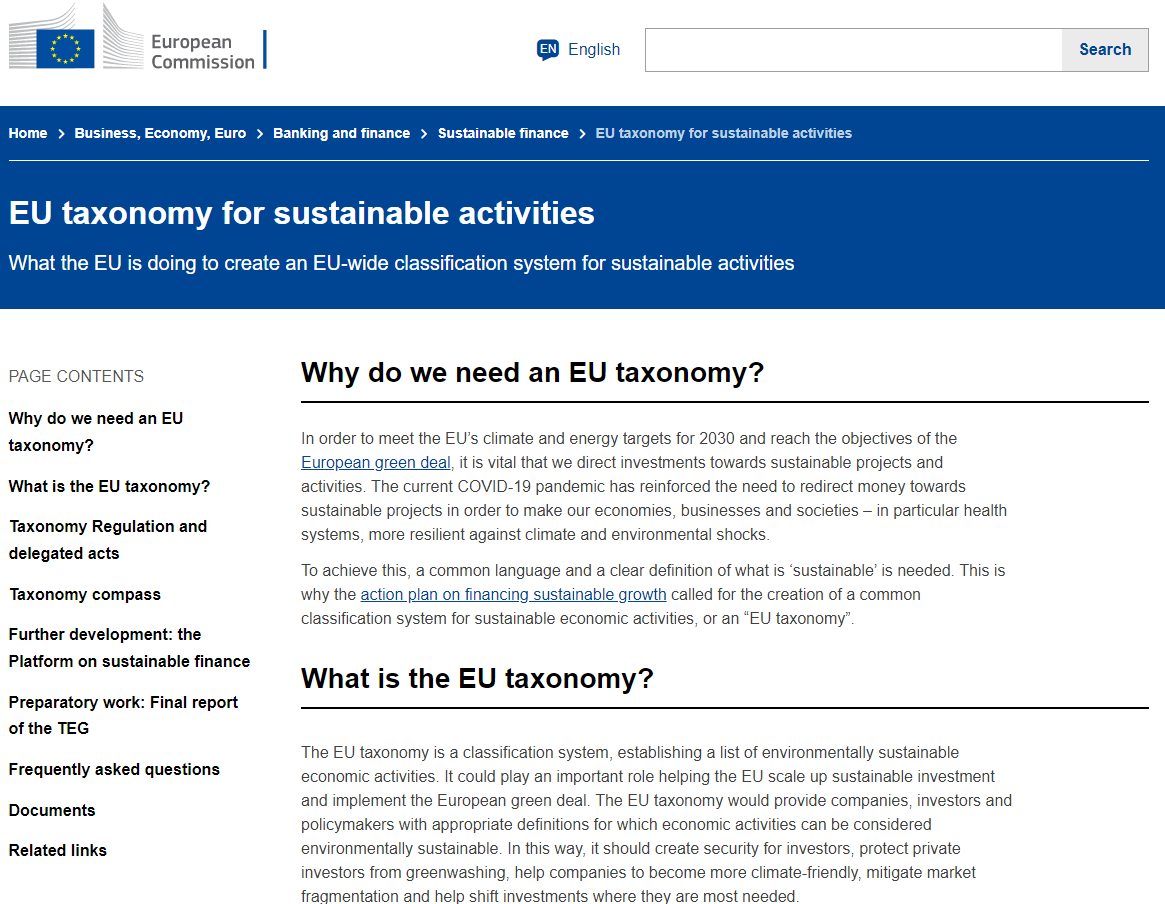 22
Source: https://ec.europa.eu/info/business-economy-euro/banking-and-finance/sustainable-finance/eu-taxonomy-sustainable-activities_en
Is nuclear energy safe?
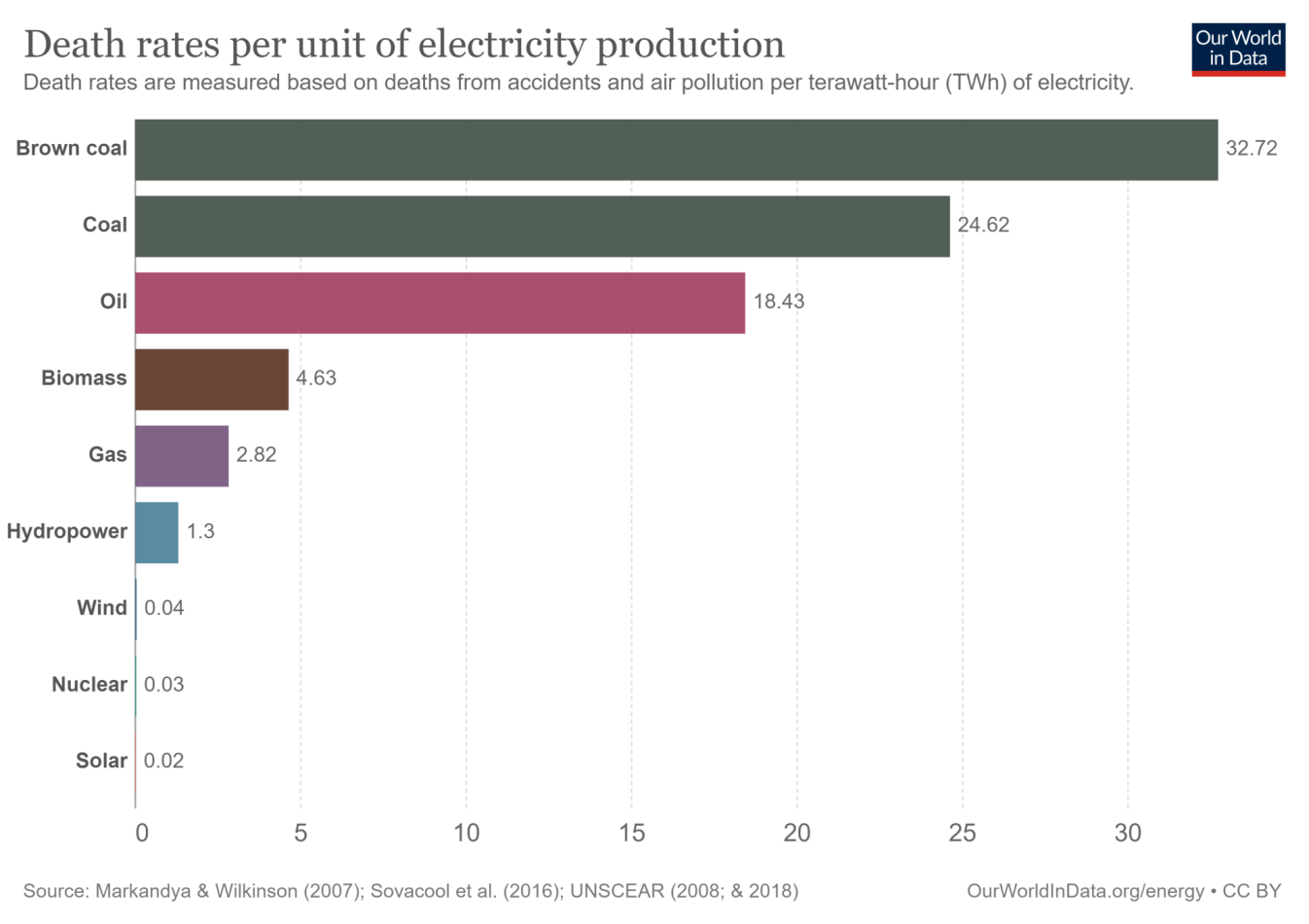 23
Is nuclear energy green?
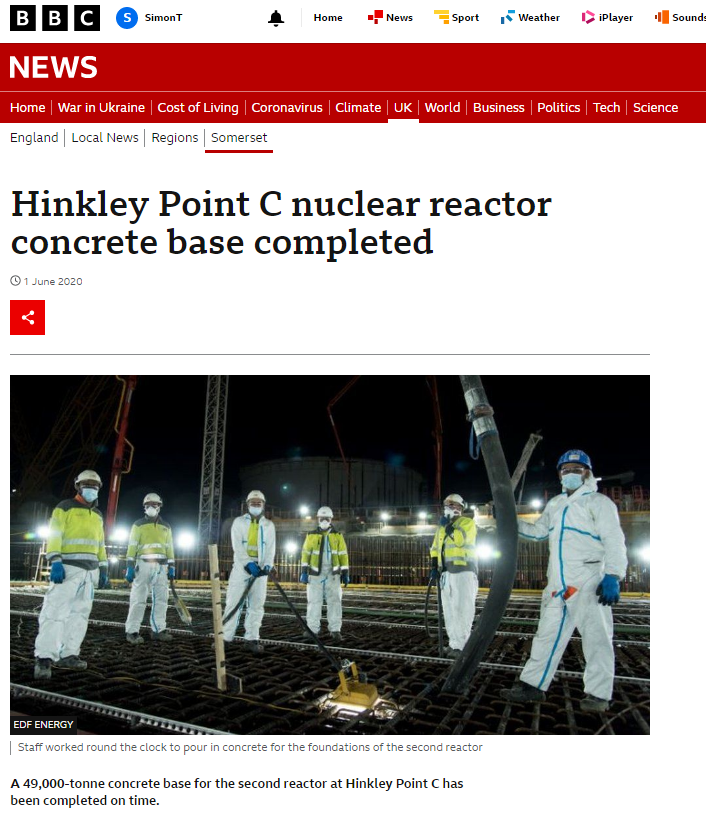 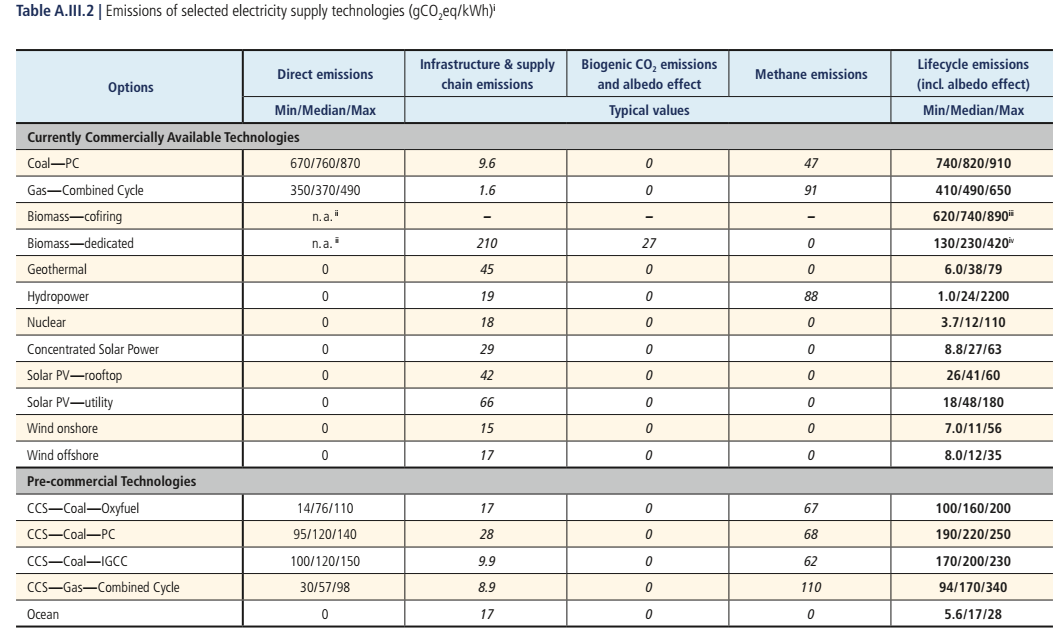 Source: IPCC (2014) Annex III https://www.ipcc.ch/site/assets/uploads/2018/02/ipcc_wg3_ar5_annex-iii.pdf#page=7
24
Source: https://www.bbc.co.uk/news/uk-england-somerset-52882999
Is nuclear energy sustainable?
Annual uranium mining c.60,000t
Identified resources 8 mt

Source: Nikolaus Muellner, Nikolaus Arnold, Klaus Gufler, Wolfgang Kromp, Wolfgang Renneberg, Wolfgang Liebert,Nuclear energy - The solution to climate change?, Energy Policy, Volume 155,2021,112363, https://doi.org/10.1016/j.enpol.2021.112363.
25
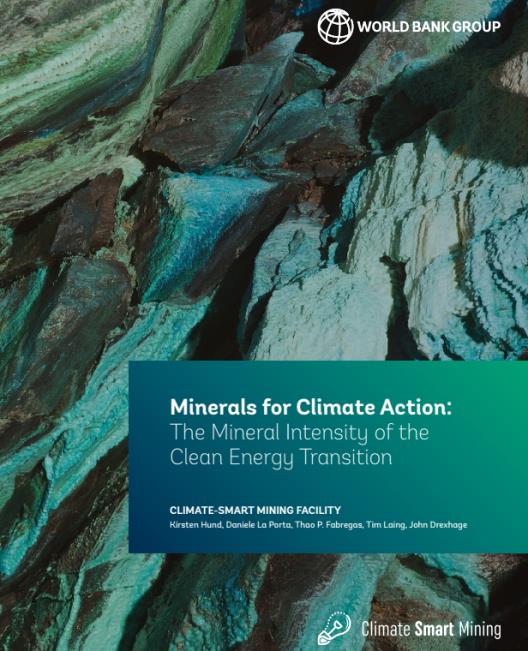 Problems with renewable energy
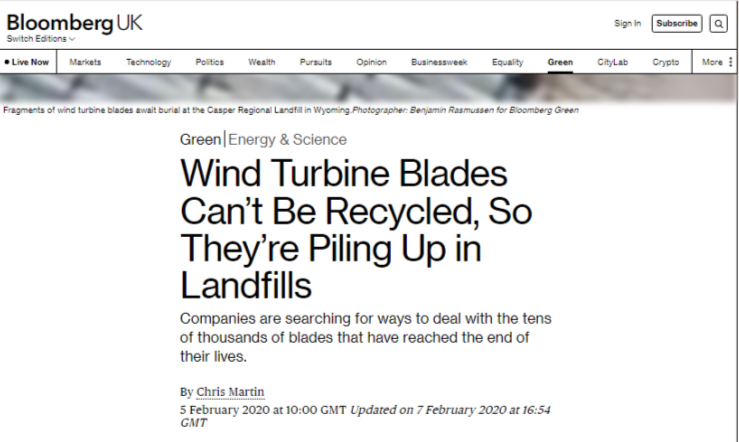 Source: https://www.bloomberg.com/news/features/2020-02-05/wind-turbine-blades-can-t-be-recycled-so-they-re-piling-up-in-landfills#xj4y7vzkg
Source: https://pubdocs.worldbank.org/en/961711588875536384/Minerals-for-Climate-Action-The-Mineral-Intensity-of-the-Clean-Energy-Transition.pdf
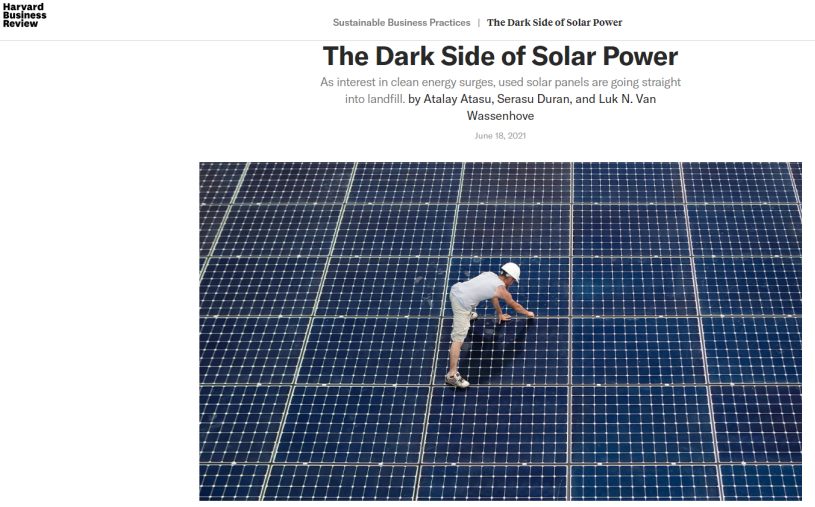 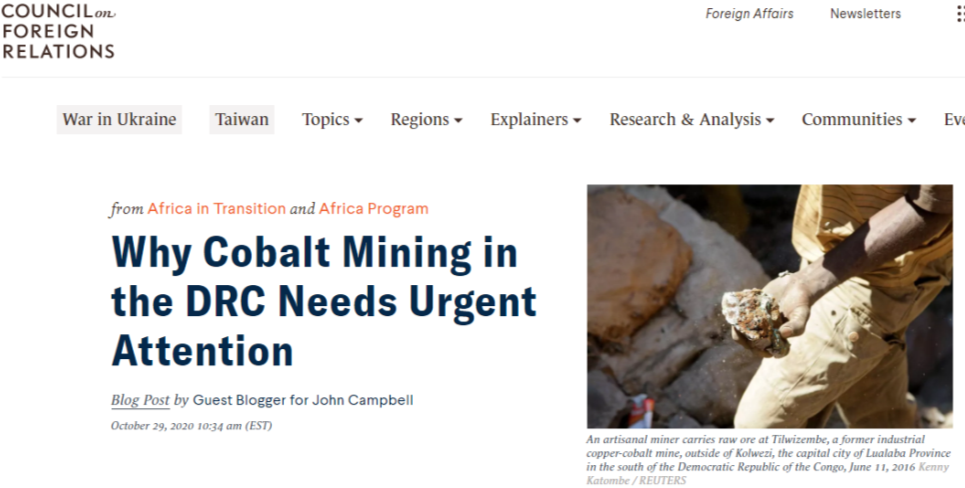 26
Source: https://hbr.org/2021/06/the-dark-side-of-solar-power
Source: https://www.cfr.org/blog/why-cobalt-mining-drc-needs-urgent-attention
Wind power and birds
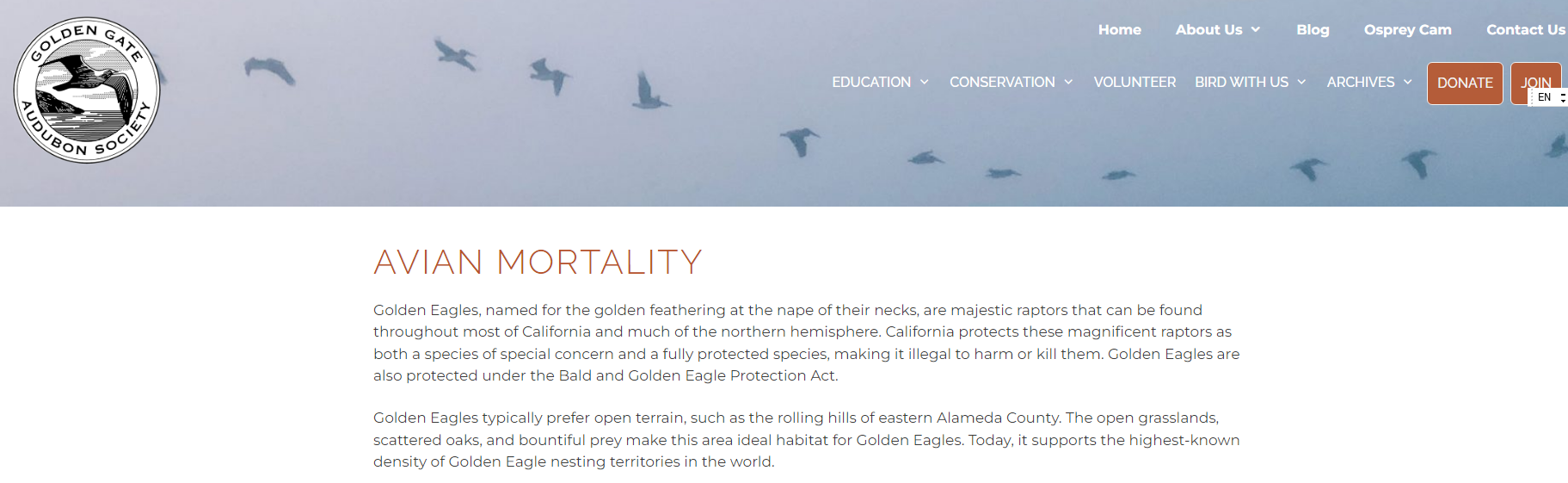 “Every year, an estimated 75 to 110 Golden Eagles are killed by the wind turbines in the Altamont Pass Wind Resource Area (APWRA). Some lose their wings, others are decapitated, and still others are cut in half. The lethal turbines, numbering roughly 6,000, are arrayed across 50,000 acres of rolling hills in northeastern Alameda and southeastern Contra Costa counties.”
Source: https://goldengateaudubon.org/conservation/birds-at-risk/avian-mortality-at-altamont-pass/
27
Windfarms may not be the main problem here
Estimated annual bird deaths, by cause
Windfarms in Denmark
Cars in Denmark
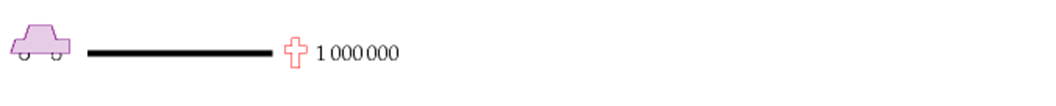 Cats in the UK
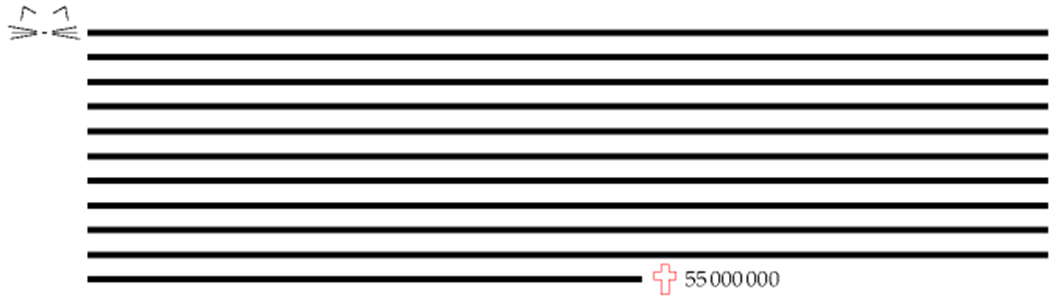 28
Source: https://www.withouthotair.com/c10/page_64.shtml quoting Lomborg (2001)
Conclusion
Nuclear is gaining support on grounds of climate policy and reliability
Private financial investors may be able to accept the economic case..
..but it’s not clear if enough will buy the ESG case for nuclear.
The lack of clarity on what is “green” carries over to other areas of climate innovation (carbon capture and storage, direct air capture, fusion, climate repair, geo-engineering).
29